Danfysik PSU Fast Discharge Timing
Steven Lassiter
Eric Sun
 Mike Fowler
Objective
Measure the timing of the fast dump circuit.
Directly interrupting the 24V to the control contact relay of the Dump switch. (K7 : A1 to A2) 
Using the PLC interlock signal to initiated the fast dump
Using the Danfysik Quench detector to generate a interlock signal
Using the Panic Button on the Front door of the PSU.
Danfysik system 8500 PSU
Dump Switch
Dump Switch
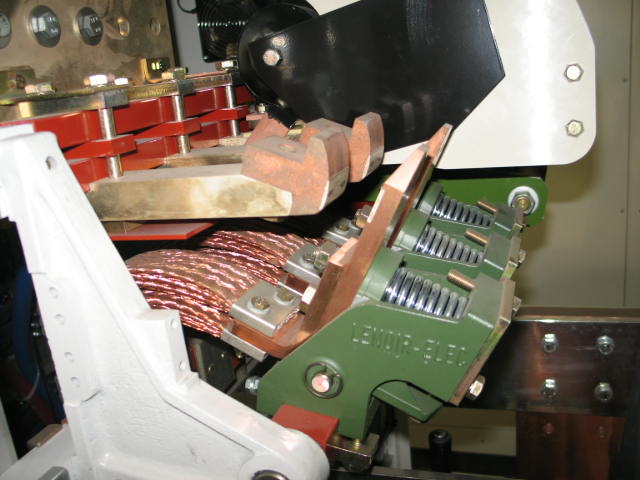 It appears that each spring has a different amount of compressing, with the least compressed spring having the arc blast shield on it.
Breaking 24V to Relay K7
24V Relay Results
Fast Dump using PLC
PLC FD Results
Time 1 = 720ms from lose of 24v to Dump switch opening start.
Time 2 = 80ms for Dump switch to fully open.
Fast Dump using Quench Detector
QD FD Results
Fast Dump using Panic Button
PB FD Results
Conclusions
The time delay between lose of 24V to relay K7 and the switch fully opened is 800ms (720 +80). This is much larger than any time in the specification which (at maximum) is <300ms. Not acceptable.
The switch opening time appears to be 80ms. 
The Panic Button does result in an opening of the dump switch as drawings indicate it should. Needs to be corrected.
The Quench Detector interlock give the fastest discharge time of 1.52secs from 393A and with a ~17mili-ohm dump resistor.
Dump switch needs to be modified, changed out or a faster switch added in series with it.